GRADU AMAIERAKO LANA (GrAL) 2024-2025 https://www.ehu.eus/eu/web/letren-fakultatea/gral-arautegia
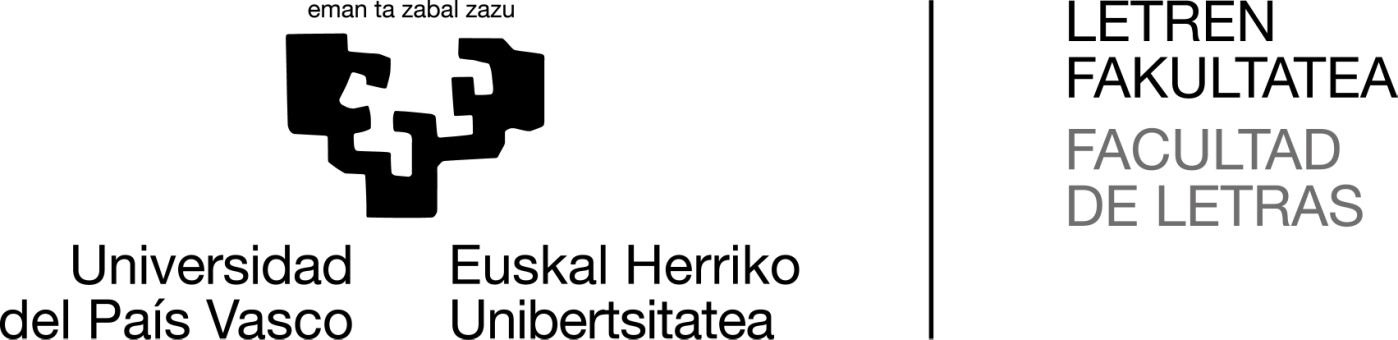 Zer da?
Urriaren 29ko 1393/2007 Errege Dekretuak, 861/2010 Errege Dekretuak eraldatuta, III. kapituluan, graduko ikasketa ofizialei buruzkoan, xedatzen du ikasketa horietan, gradu amaierako lan bat egin eta defendatu beharko dela eta beste atal batean gehitzen du gradu amaierako lanak 6 eta 30 kreditu bitartean izango dituela, ikasketa planaren bukaerako fasean egin beharko dela eta tituluari lotutako gaitasunen ebaluazioa egitera bideratuta egon beharko dela.
Eta  UPV/EHU-n?
EHUko arautegia (berria), Euskal Herriko agintaritzaren Aldizkarian argitaratua (EHAA), 67 zk, 2015eko apirilaren 13an. 2,1. art:
“Proiektu, memoria edo azterlan orijinala, ikasle bakoitzak, banaka egina, zuzendari baten edo gehiagoren gidaritzapean.  Bertan graduko ikasketa aldian jasotako prestakuntza gaiak eta lortu dituzten ahalmen, gaitasun eta trebetasunak bildu eta garatuko dira”
Eta Letren Fakultatean?
6 kreditu titulazio guztietan (150 ordu)
Bigarren lauhilabetean (Gradu ezberdinen Irakaskuntza planen arabera)
Ezaugarriak (zenbat orrialde, egitura, etab.) Zentruko araudiaren I Eranskinean agertzen dira.
Arautegia
UPV-EHUko araudia
Letren Fakultateko araudia
Ezberdintasunak Gradu bakoitzeko eranskinetan, gaitasunen arabera: 
Geografia eta Lurralde Antolamendua.
Ingeles Ikasketak
Euskal Ikasketak
Filologia
Historia
Artearen Historia
Itzulpengintza eta interpretazioa
Letren Fakultateko Gradu Amaierako Lanaren ezaugarri formalak
1go eranskina
Tutorearen txostena
2. eranskina
Balioespena: GAI / EZ‐GAI
Epaimahaiaren ebaluaketa errubrika
3. eranskina
 Ebaluatuko diren gaitasunak
Ebaluazio irizpideak
 Gradu bakoitzak bere ebaluaketa errubrika du
PROZESUA
Matrikula
Hautaketa
Esleipena
Lana burutu
Entrega
Defentsa
1.- Matrikula: GrAL-a matrikulatzeko baldintzak
Ikasketa Plana amaitzeko behar diren ikasgai guztiak MATRIKULATUTA EDUKI BEHAR DIRA. 
Matrikulak bi deialdirako eskubidea emango du ikasturte batean
2.- Hautaketa: gaia eta tutorea hautatzeko: GAUR
Eskaintzen diren gaiak kontsultatu eta aukeratzeko, GAUR erabiliko da
Epea: urriaren 21-25 artean
3.- Esleipena
Ikasle bakoitzak 15-18 izenburu aukeratuko ditu, lehentasun ordenean
ikasle bik edo gehiagok izenburu bera aukeratzekotan, ikasle hauen bataz besteko espedientearen nota kontuan izanda egingo da esleipena
GAUR-ek mezua bidaliko dizue erabateko esleipena jakinarazteko
GIH, diru-laguntzak
Gaiak Hitzartu?
GrAL-aren esleipena. Oharra
GRAL-a egiteko erabiliko den hizkuntzari buruz kontuan hartu: gradu batzuetako ikasketa planetako memorian GRAL-a, derrigorrez, hizkuntza zehatz batean egin behar dela esaten da (Ingeles Ikasketak eta Euskal Ikasketak)
2024-2025 ikasturteko GrAL-ak
Orokorrean, tutore eta ikaslearen arteko lotura aldia GrALa defendatu arte luzatuko da. 
GrALa esleitu deneko akademi ikasturte berean defentsa ez bada burutu, lotura hori hurrengo ikasturtea amaitu arte luzatuko da beti ere alde biak ados badaude. Kasu horretan ez da ezer egin behar. 
Aurreko ikasturteko tutorearekin edota gaiarekin jarraitu nahi ez bada (lotura deuseztatzeko):
Lotura deuseztatzeko, idatzi bat aurkeztu beharko da Ikasele eta Gradu Amaierako Lanaren Dekanordeari uko egitearen arrazoiak azalduz. 
Alde batek edota besteak egin dezake uko egiteko eskaera
Gaiak eskaini eta hautatzeko prozesua hasi orduko egin behar da. 2025ko Irailak 15an amaituko da epea.
4.-GrAL-aren entrega eta defentsarako eskaera
1.- Ikasleak, beranduen, GrALa tutoreari defentsa eskaera egin aurretik entregatuko dio
2.- Ikasleak “defentsarako eskaera” egin behar du GAUR-en. Orduan aukeratuko du defentsarako deialdia
3.- Irakasleak informea igo behar du GAUR aplikaziora
5.- GrAL-aren entrega. Azken pausua. ADDI
Aurreko pausu guztiak egiten direnean ADDI-k mezu bat bidaliko dizue, 24 orduko epean (gutxi gora behera, lan orduetan egiten da), GRAL-a bertara igotzeko (pdf formatua erabili)
ADDI-k mezua bidaliko dio tutoreari ikasleak igo duen GrAL-a balioztatzeko
Irakasleak balidatzen duenean ADDI-ren bitartez banatuko zaie epaimahaikideei GrAL-a
6.- GrALaren defentsa
Epaimahai baten aurrean egingo da lanaren aurkezpena (3 epaimahaikide)
Defendatzen den lanaren tutorea ezin da epaimahaikide izan
Epaimahaia lanaren tutorearen jakintza arloko kidek edota antzeko arloetako kideek osatu ahal izango dute.
15 minutu + 15 minutu
Nota defentsaren egunean argitaratuko da
Egutegia eta data garrantzitsuak
Matrikulatzeko epea: ohikoa
GrAL-aren hautaketa GAUR-en: urriaren 21-25 artean
Behin betiko GRAL-a tutoreari eman eta defentsaren eskaera GAUR-en: 
2025ko urtarrilaren 13-17. Otsaileko deialdi aurreratua
2025ko maiatzaren 26-30. Uztaileko ohiko deialdia
2025ko uztailaren 14-16. Iraileko ez-ohiko deialdia
Lana ADDI aplikaziora igo (hau egin ahal izateko tutorak informea igota izan behar du):
2025ko urtarrilaren 22-26ra. Otsaileko deialdi aurreratua
2025ko ekainaren 3-7ra: Uztaileko ohiko deialdia
2025ko uztailaren 22-24ra: Iraileko ez-ohiko deialdia
Defentsarako datak:
2025ko otsailaren 10-14 artean. Otsaileko deialdi aurreratua
2025ko ekainaren 27-uztailaren 2 artean. Uztaileko ohiko deialdia
2025ko irailaren 4-8 artean. Iraileko ez-ohiko deialdia
Prozesua pausuz pausu
1.- Ikasleak GRAL-aren matrikula egingo du ohiko epean. Matrikula
2.-  Ikasleak GAUR-en ikusiko du bere graduan eskura dauden GrALen izenburuen zerrenda, bakoitza bere irakasle eta hizkuntzarekin. 
3.- Fakultateak ematen duen epean, ikasleak zerrenda horretako 15-18 izenburu aukeratuko ditu, lehentasun ordenean. Hautaketa
4.- GrAL-aren gaia eta tutorea aukeratzeko epea bukatu ondoren, GAUR-rek GrAL bat esleituko dio ikasle bakoitzari, berak jarritako lehentasun ordenaren arabera eta, ikasle bik edo gehiagok izenburu bera aukeratzekotan, ikasle hauen espedientea kontuan izanda. Esleipena
Prozesua pausuz pausu
5.- GrAL esleituta dagoenean, ikaslea dagokion irakaslearekin kontaktuan jarri behar da, lana nola egin jakiteko eta tutoria saioak zehazteko (tutoreak azkenean lanaren balorazioa egingo du Zentruko araudiaren 2. eranskina erabiliz). Lana egin
6.- GRAL-a tutoreari entregatu eta GAUR-en defentsa eskatu dagokion epean
7.- Tutoreak bere informea GAUR aplikaziora igoko du 
8.- GRAL-a ADDI plataformara igo (pdf formatua), tutoreak balioztatzeko eta epaimahaikideei banatzeko.
Prozesua pausuz pausu
9.- GrAL-aren defentsa epaimahai baten aurrean egingo da (ikasturte honetako egutegian agertzen dira GrAL-en defentsarako erreserbaturiko egunak). 3 epaimahaikide izango dira eta tutoreak ezin du parte hartu.
10.- Nota defentsaren egun berean argitaratuko da.
GAL-ari buruzko zalantzak argitzeko Ikasle eta GrAlaren Dekanordetzara jo (Rakel Varela)
OSO GARRANTZITSUA!!
Eskerrik asko!